Improving Procurement, One Conversation at a Time
Learning Objectives
Compare and contrast bid processes of large and small operators

Showcase different strategies for procurement

Identify how to improve the procurement process
Method
Interflex has gathered information on the procurement process from operators nationwide via:
telephone interviews
online surveys
bid opportunity and award data. 
Operators with enrollment size of > 13,000 students were designated ‘Large’ versus ‘Small’
This information has been analyzed and the findings are presented here for discussion.
Topic 1 Vendors & Product Information
How are you finding existing product information?
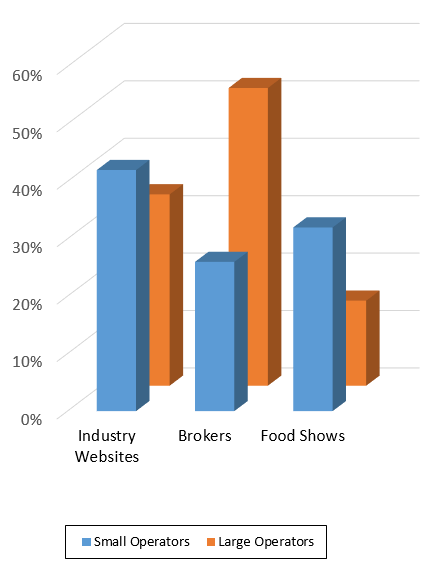 Other Methods Include:
Directly from the Vendor
Sales Visits
Gathered through a Cooperative
Challenges:
Finding accurate product information
Too time-intensive to find information
Vendors not carrying the desired products – resulting in special orders
How are you finding new product information?
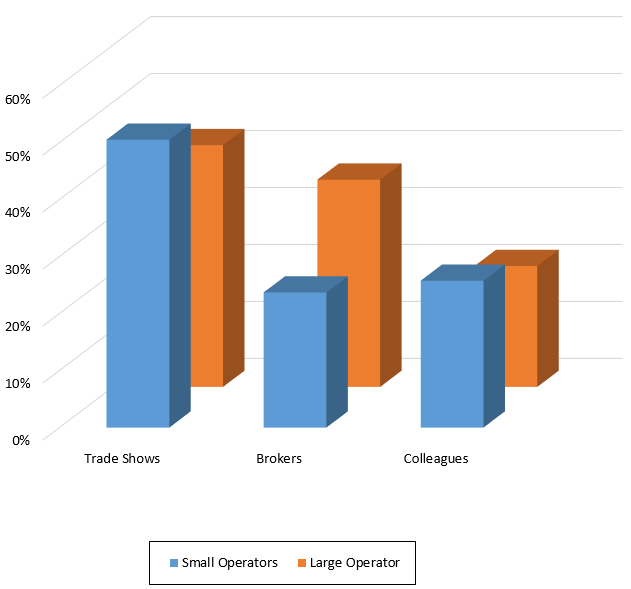 Other Methods Include:
Trade Publications
Email Blasts
Directly from the Vendor
Challenges:
Vendors not carrying desired products in certain areas
How are you notified of discontinued or reformulated products?
How often are you notified of discontinued or reformulated products?
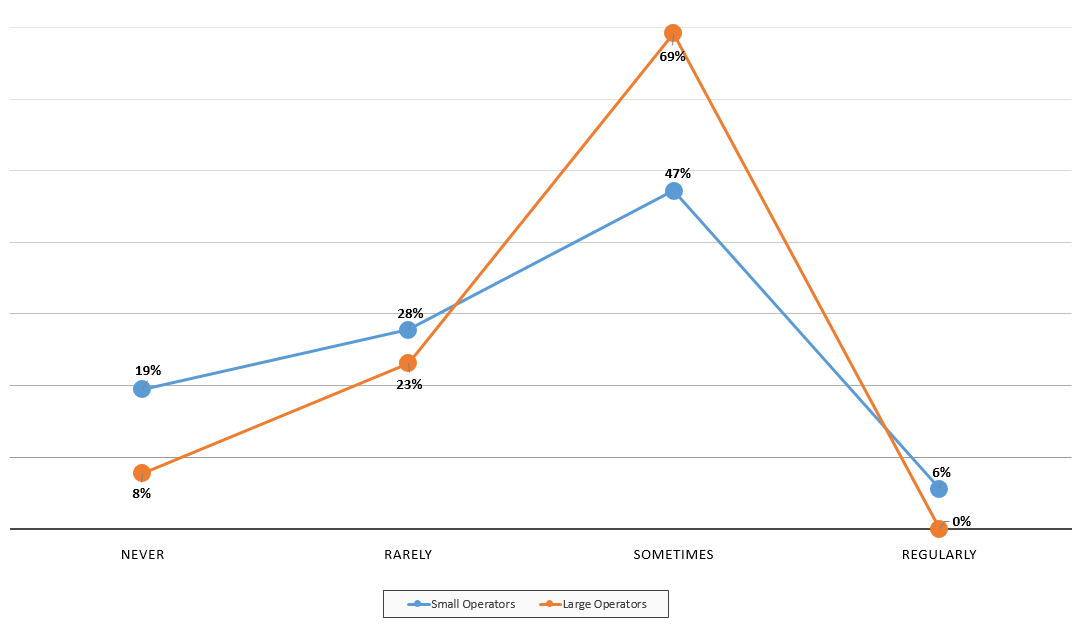 How valuable are your interactions with brokers, distributors, & manufacturer sales reps in regards to finding product info?
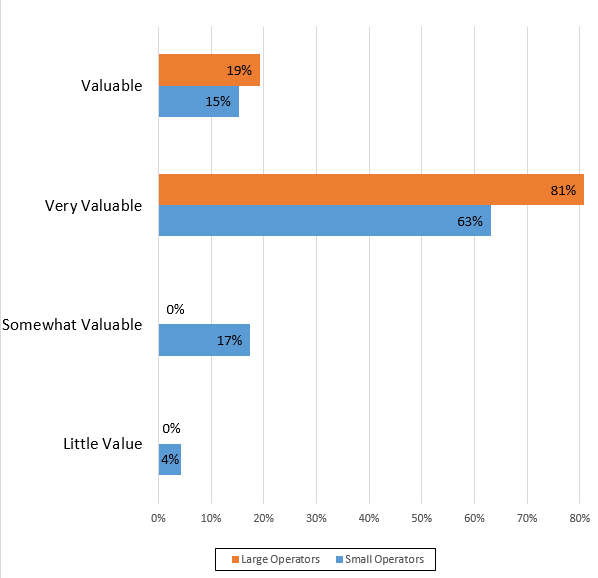 Based on those with the best knowledge of product information and availability, about 50% of respondents stated they prefer to work with all industry partners:
Manufacturers
Distributors
Brokers
REASONS FOR COMMUNICATION:
Most timely / accurate response
To build successful relationships & trust with partners
If yes, why do you think this is?
Do you have trouble finding new vendors?
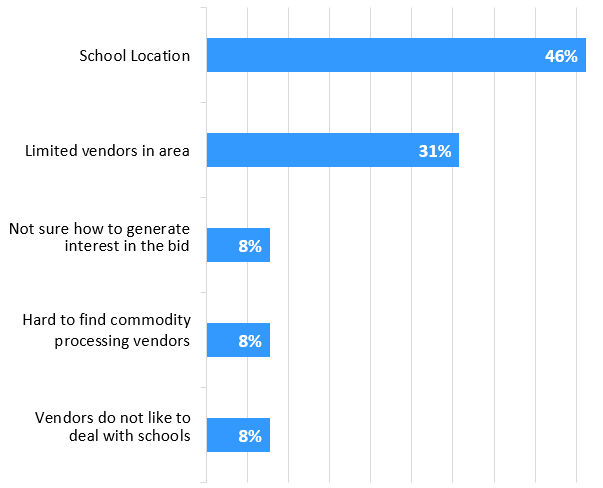 Vendors & Product Information	Challenges
Finding vendors that will divert products for commodity
Short notice of product changes could have larger effects
Allergens
Extra stocking / space required
Certain vendors are limited by region
Bread and Bakery Items
Milk and Dairy Items
Increased regulations forcing manufacturers to leave K12
Vendors & Product Information	Best Practices
Bring accurate product info to meetings
CN Labels, PFS, Availability, etc.
Talk to other districts about with whom they work
Communicate with all members of the supply chain
Use appropriate channels of communication, (i.e. phone calls, emails, scheduled meetings)
Time is of the essence – work out a schedule that works for everyone
Be aware that alternate or replacement items may require special orders
Topic 2 Forecasting Quantities
How do you come up with forecast quantities?
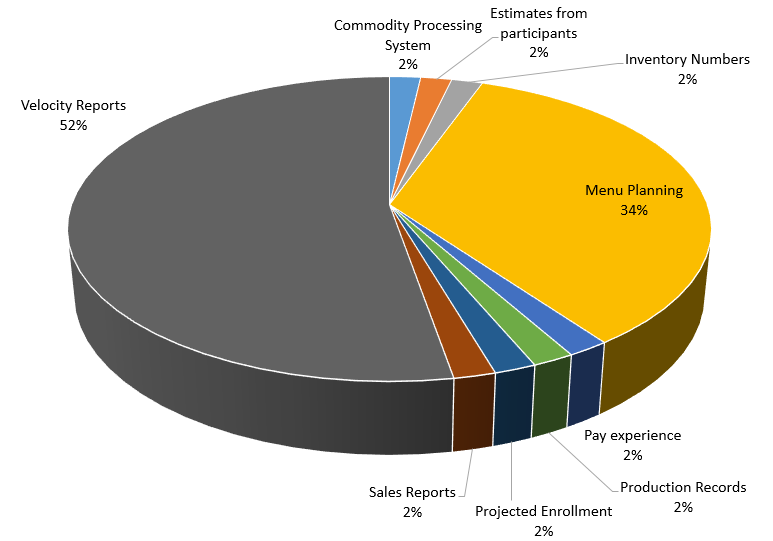 Would you ever provide a forecast of zero?
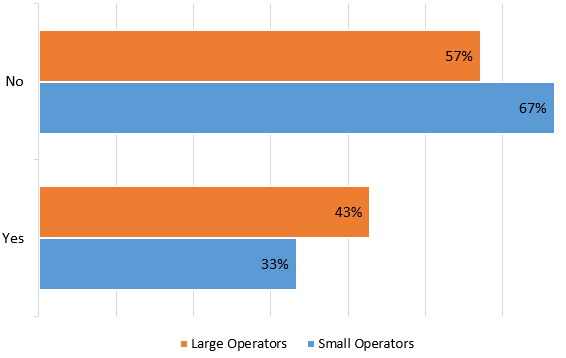 Of those who list zero, reasons why include:

Difficult to forecast for new products

Bidding two or more similar products
How accurate are your forecasts?
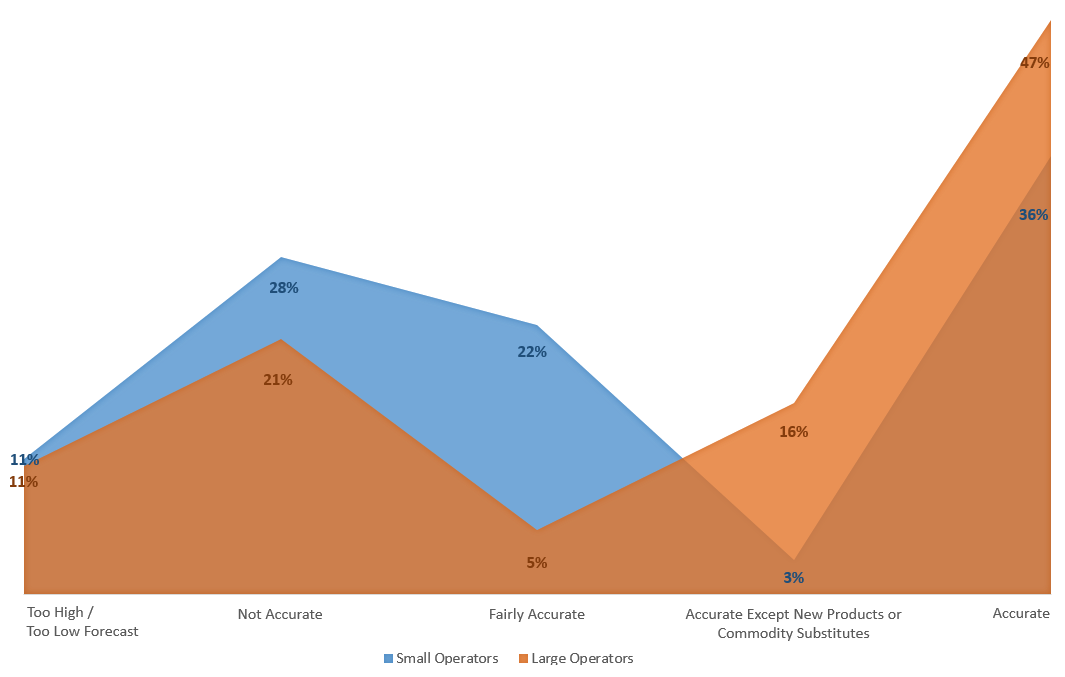 When are forecasts updated throughout the year?
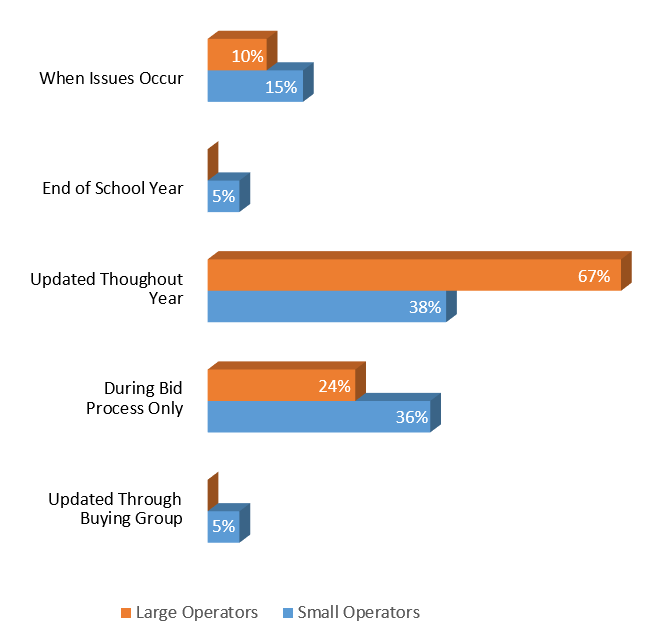 Forecasting Quantities	Challenges
Student preference significantly affects usage
Difficult to plan for upcoming year
If item isn’t delivered on time it affects usage numbers / storage space
Menu changes
Hard to forecast for Smart Snacks items, find variety kids will eat
Commodity variables
Forecasting Quantities	Best Practices
Monitor forecasts throughout year  
Menus drive forecasting/ordering 
Use ADP formula to help forecast:
	 servings/case x ADP x # of days on the menu
For new products, use similar items & menu cycles from past experience
Communicate changes
Topic 3 Communication with Vendors
Which supply chain partner do you communicate with most?
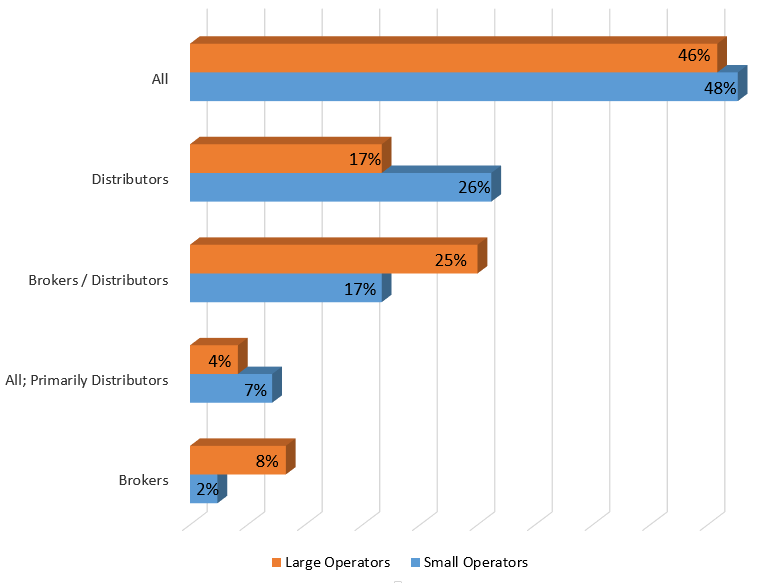 How often do you communicate with vendors?
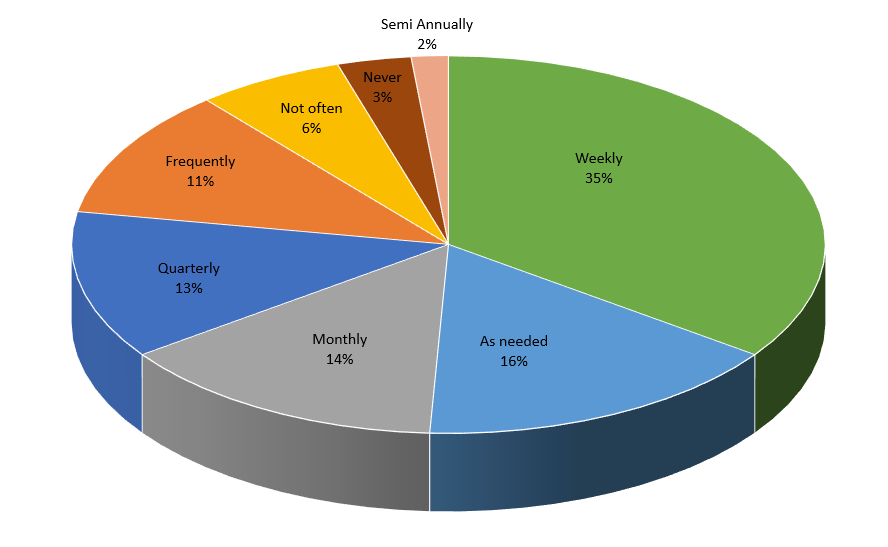 Do you feel the communication that does happen is sufficient?
Yes…
No…
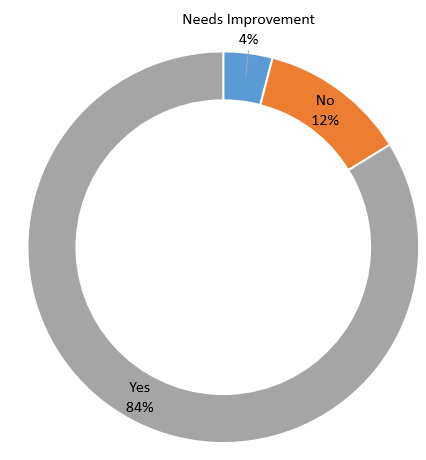 Vendors are very helpful gathering and providing info
Very timely, usually responds within the same day
Difficult to get info required by state
Want to hear more feedback
Frustrated when there is variance between info provided and product received
Not notified about new products
Communication with Vendors	Challenges
Consistent communication of product changes or shortages
Response time on certain issues
Communication with Vendors	Best Practices
Be responsive to voice messages / emails received
Communicate with everyone – distributor, broker, and manufacturer – when possible
Have a good working relationship with your vendors
Topic 4 Evaluating & Awarding Bids
What criteria do you use to evaluate & award your bid?
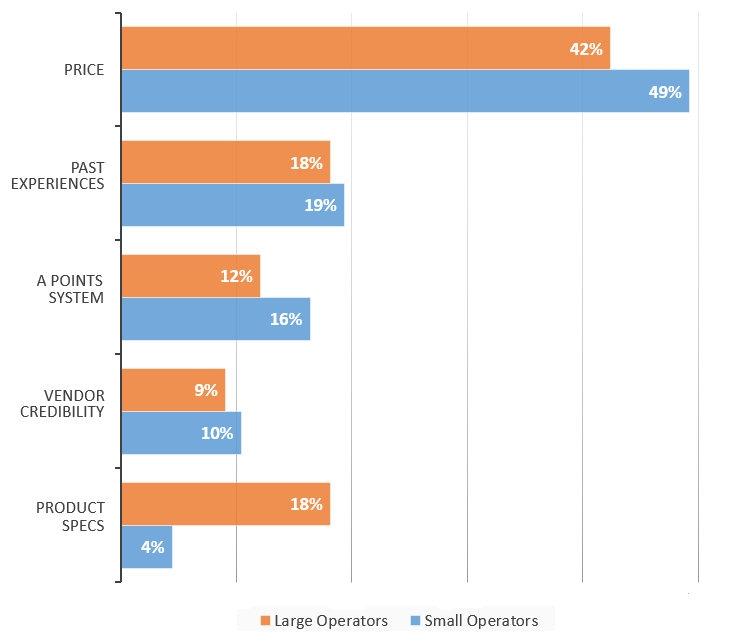 How long does the evaluation process take?
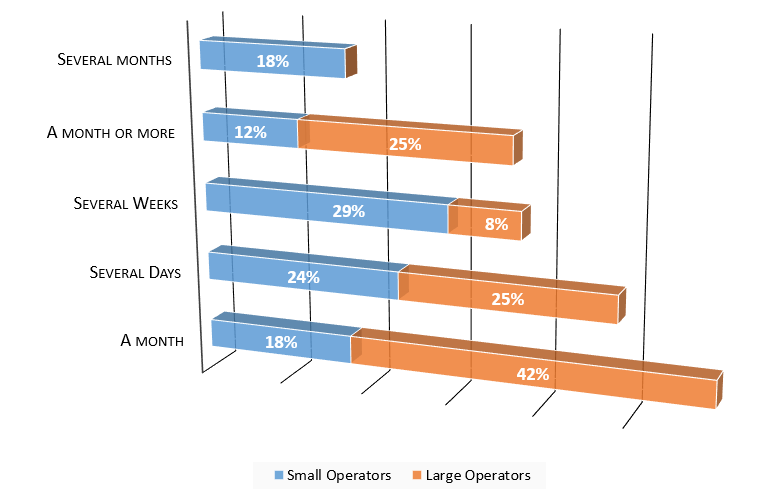 Who do you notify of the bid award and what information do you provide?
Evaluating & Awarding Bids	Challenges
Vendors not providing all/correct product information
Establishing a points system for evaluation
Evaluating a new vendor
Comparing varying pack sizes
Responsiveness of vendors
When items awarded are no longer available
Evaluating & Awarding Bids	Best Practices
Keep a record of your process, why or why not particular items were awarded
Issue award information in a timely manner
4 – 6 weeks lead time to ensure availability of product
Communicate and collaborate before making changes
Questions & More Information
Resources Sheet – additional information

Contact Card – fill out and return if you would like to participate in future discussions on procurement with Interflex

Any questions
Professional Standards Code
This session provides one (1) CEU

Key Area: Operations - 2000

Key Topic: Improving Procurement One Conversation at a Time - 2420
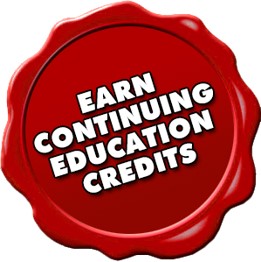